Application
Application
    CLAMR (Cell-Based Adaptive Mesh Refinement)

Repository

https://bitbucket.hdfgroup.org/projects/FFWD2/repos/clamr/browse?at=refs%2Fheads%2Fhdf5
	
Branch: hdf5-ff
Setting cmake option, -DHDF5_DIR=, enables HDF5 (i.e. defines HAVE_HDF5)
Single source base for both FF HDF5 and non-FF HDF5.
Definition HDF5_FF determines if using FF HDF5 or non-FF HDF5.

Bulk of HDF5 code additions made to crux/crux.cpp
Created HDF5 File Structure
CLAMR developers have approved data structure
© 2016 The HDF Group
1
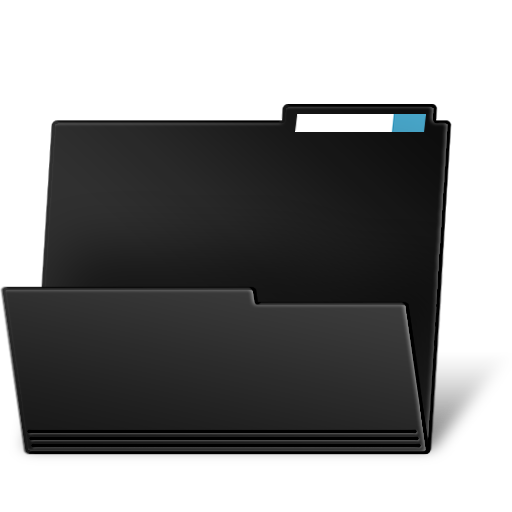 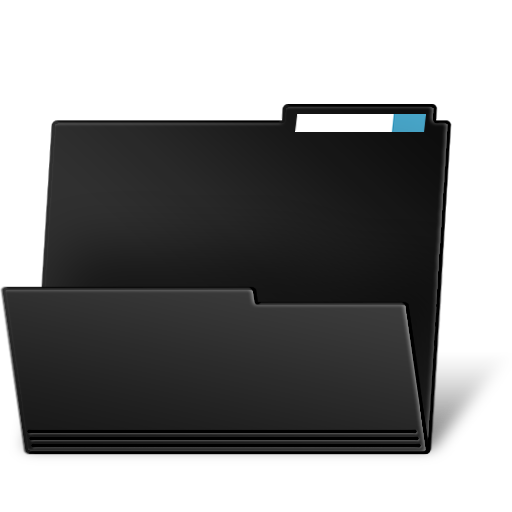 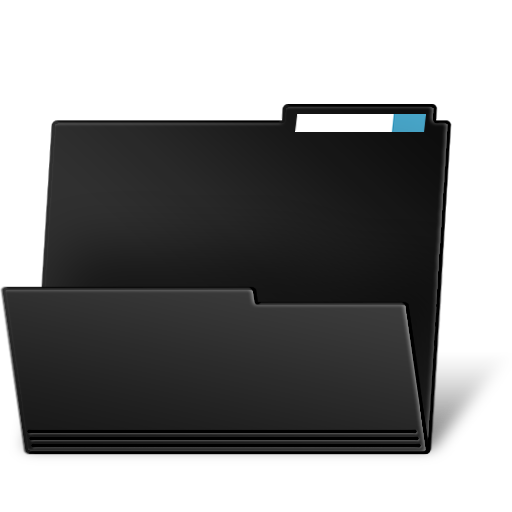 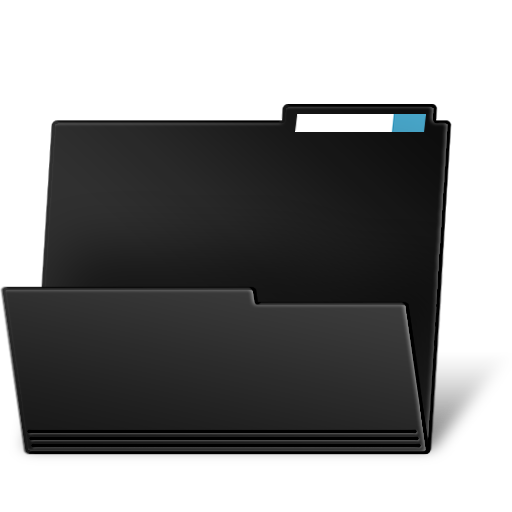 /
Application
/mesh
/clamr
state_long_vals (attr.)
mesh_double_vals (attr.)
bootstrap_double_vals
bootstrap_int_vals
i
j
level
mesh_cpu_counters
mesh_cpu_timers
mesh_gpu_timers
mesh_int_dist_vals
mesh_gpu_counters
mesh_int_vals
H
U
V
state_cpu_timers
state_gpu_timers
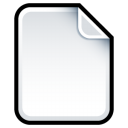 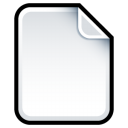 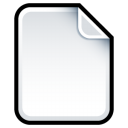 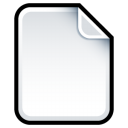 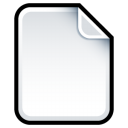 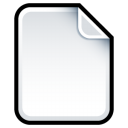 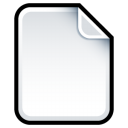 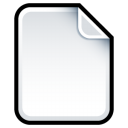 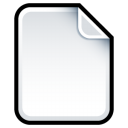 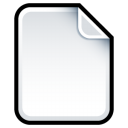 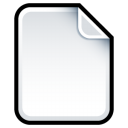 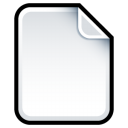 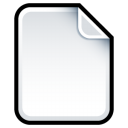 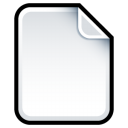 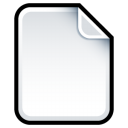 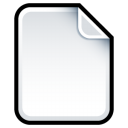 /state
© 2016 The HDF Group
2
Application
CLAMR’s HDF5 APIs
H5Fcreate §
H5Fclose §

H5Gcreate §
H5Gclose §

H5Screate_simple
H5Sselect_hyperslab
H5Sclose

H5Acreate §
H5Awrite §
H5Aclose §

H5Dcreate §
H5Dwrite §
H5Dclose §

H5Pclose §
H5Pcreate §
§ FF version of APIs is used
Three steps in CLAMR IO for each time step:
Create file – creates groups (store_begin)
Write data to file (store_MallocPlus)
Close file – close groups (store_end)
© 2016 The HDF Group
3
Application
Crux::store_begin
Creates storage file
Process 0 creates groups
Process 0 sends group tokens to other processors
Other processors open group via those tokens
Crux:: store_end
Verifies all process are done writing
Finishes and closes transaction
Releases container
Closes groups and the file
Performs reading and verification
© 2016 The HDF Group
4
Application
Crux::store_MallocPlus
Creates datasets and attributes
Each process writes its hyperslab to the dataset
Process 0 finishes the transaction after all clients finish their updates. 
Process 0 also asks the library to acquire the committed transaction, that becomes a readable version	after the commit completes.
© 2016 The HDF Group
5
Demonstration
Demonstration of CLAMR using HDF5 on top of IOD
Run on 4 processes
Verify datasets and groups are created

Start the server
  make;cleanup-all.sh;mpirun -np 1 ./h5ff_server

(2) Run CLAMR
       mpirun -n 4 ./clamr_mpionly -n 128 -c 100 -t 200
Outputs every 100 timesteps…
© 2016 The HDF Group
6